Envision SeaTac 2044
Work Session


Comprehensive Plan Introduction and Vision Statement


Introduce Economic Vitality Element

Land Use, Urban Center, and Neighborhood Updates





Planning Commission Meeting
August 20, 2024
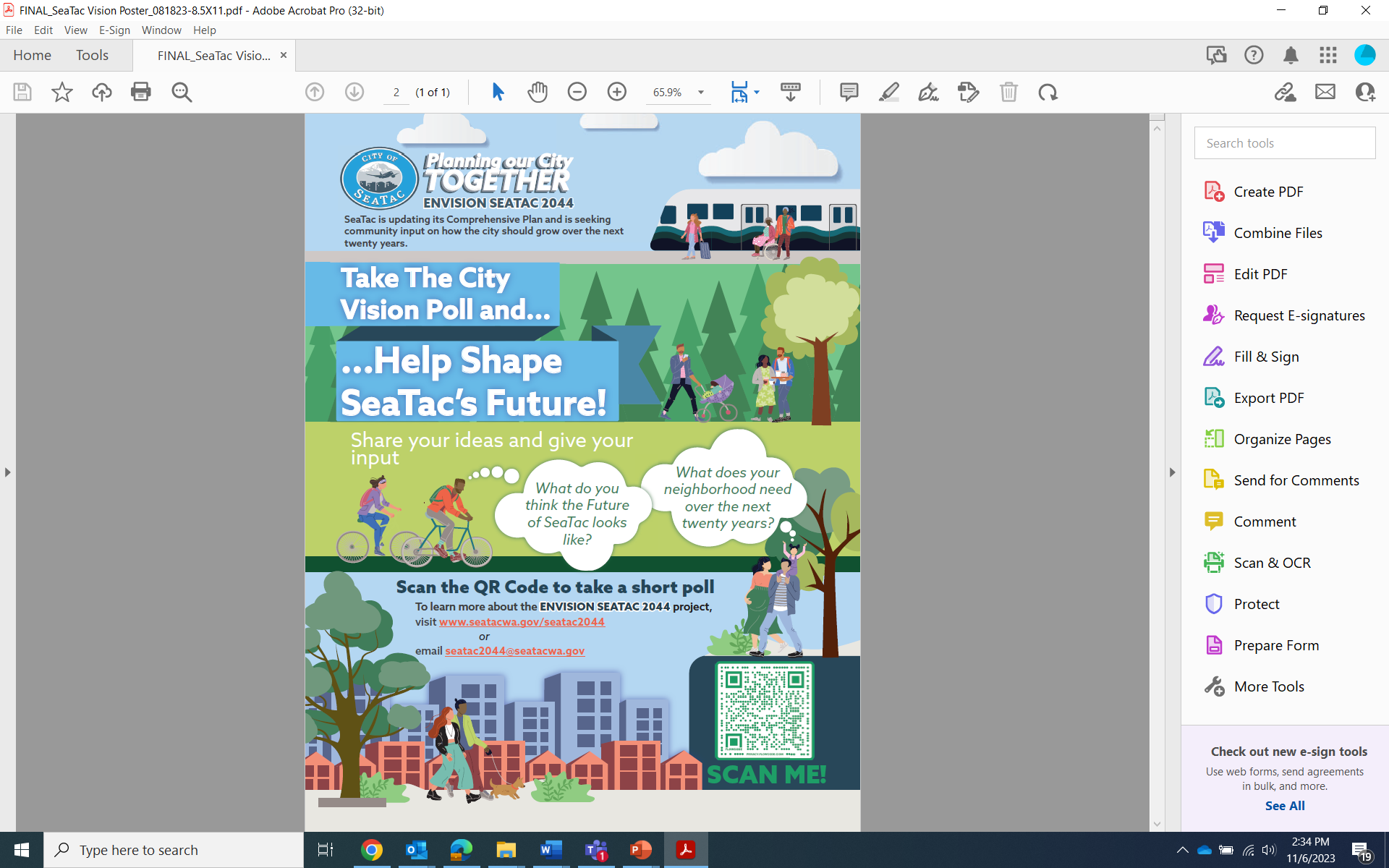 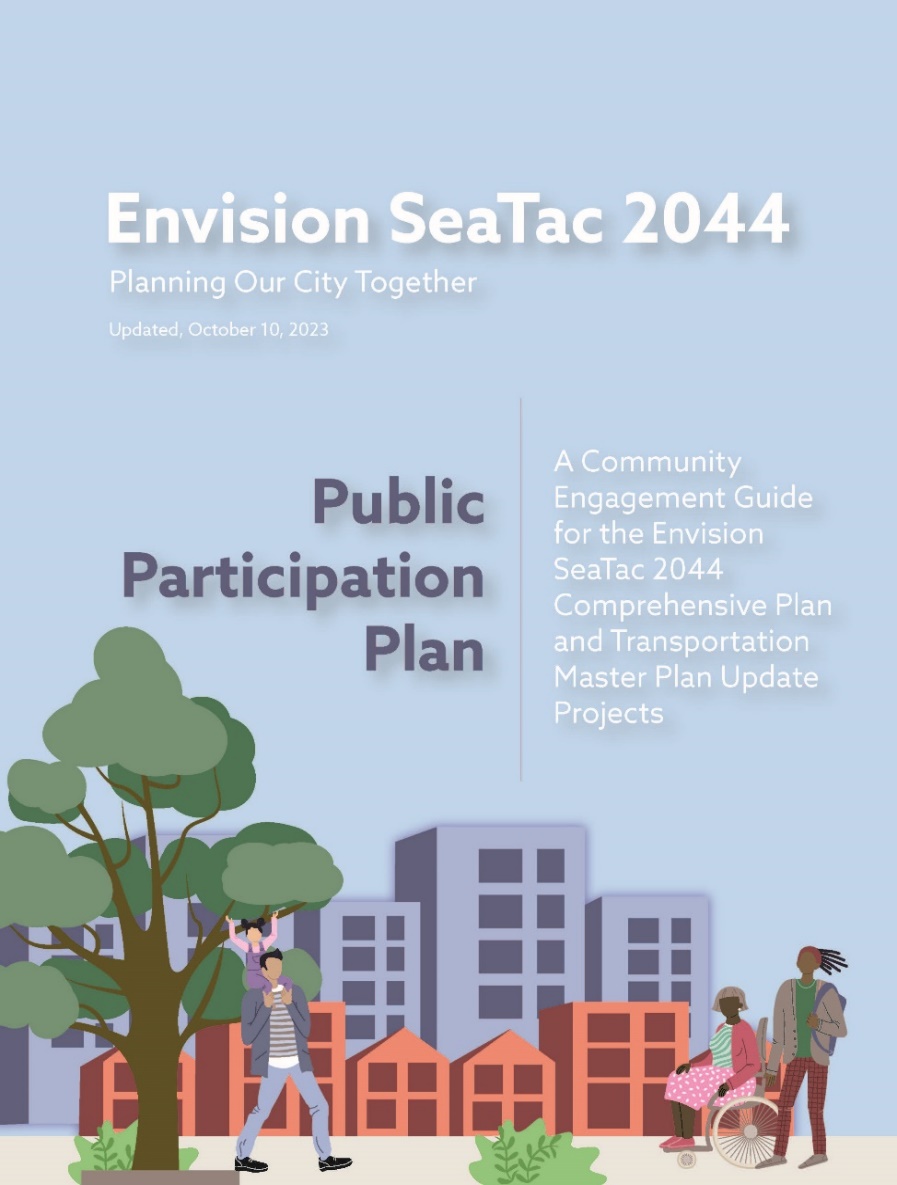 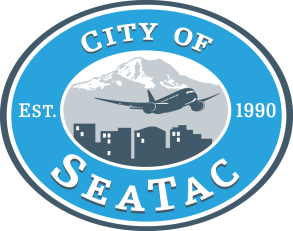 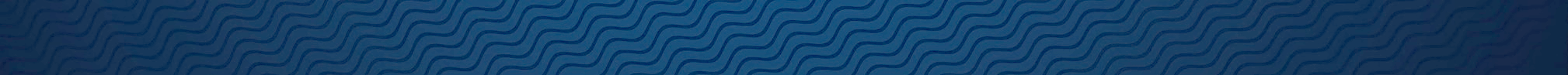 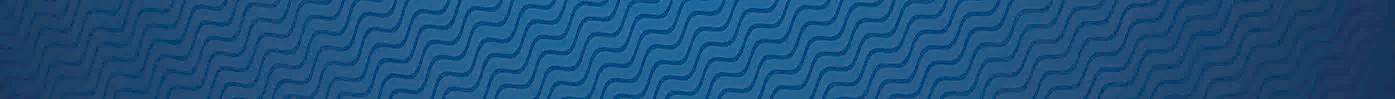 PRESENTATION OVERVIEW
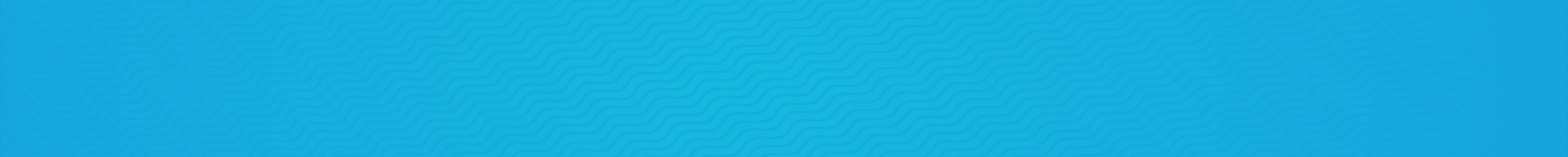 PURPOSE OF PRESENTATION

Comprehensive Plan Content:
Introduction and Vision Statement
Economic Vitality Element
Changes to Land Use, Urban Center, and Neighborhoods
WHY IS THIS ISSUE IMPORTANT?
The Planning Commission is the main community advisory group providing guidance to the Envision SeaTac 2044 project, and also has statutory responsibilities to review proposals to the Comprehensive Plan and its implementing code amendments and regulations.
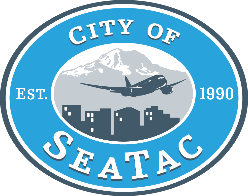 POTENTIAL COMMISSION ACTION
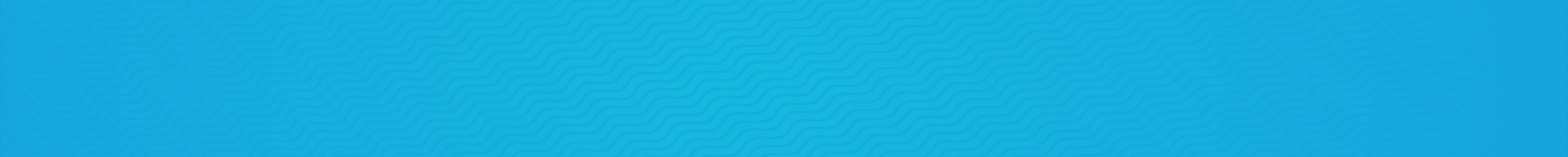 ACTION REQUESTED: None. Meeting is an informational briefing and work session.
REVIEWS TO DATE: 
Envision SeaTac 2044-Major Comprehensive Plan Update and Code Amendments Work: 
2022: 9/20/2022
2023: 8/15/2023, 9/19/2023, 10/17/2023, 11/21/2023, 
2024: 1/2/2024, 1/30/2024, 2/6/2024, 3/19/2024, 4/16/2024, 4/30/2024, 5/7/2024, 5/21/2024, 6/4/2024, 6/18/2024, 7/2/2024, 7/16/2024, 7/30/2024, 8/6/2024
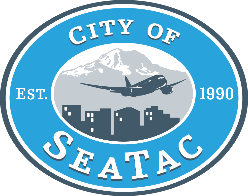 [Speaker Notes: Kate]
ENVISION SEATAC 2044 PROJECT: PHASES & TIMELINE
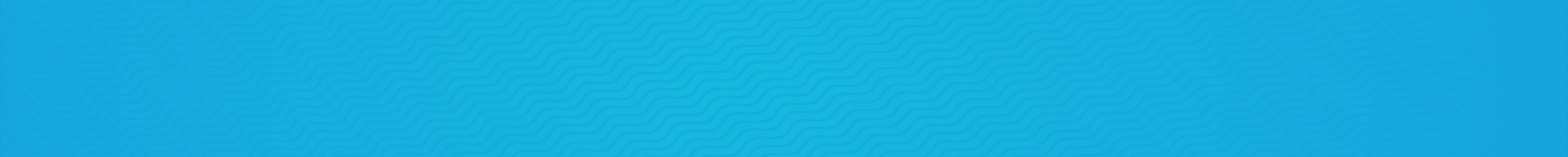 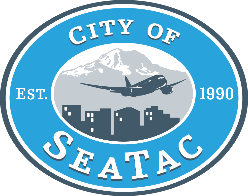 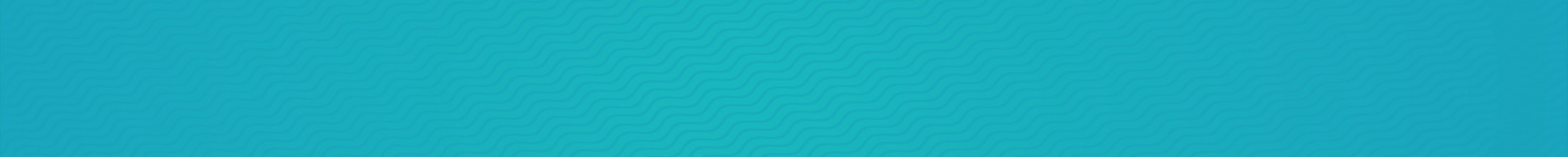 COMPREHENSIVE PLAN UPDATES:Introduction and Vision StatementEconomic Vitality ElementLand Use, Urban Center, and Neighborhoods
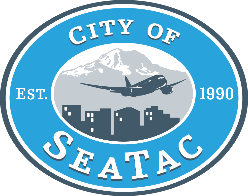 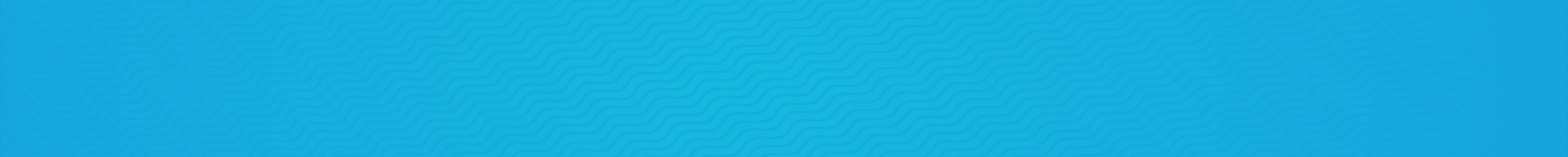 Introduction and Vision Statement
SeaTac’s Comprehensive Plan Vision Statement:
The City of SeaTac will be a people-oriented, multicultural place with well-connected, complete neighborhoods. Economically vibrant, environmentally sensitive, visually pleasing, socially diverse, SeaTac will convey a positive identity and strong sense of place, as a livable, equitable, and sustainable city of the future. 
There will be expanded access to opportunities for all people living, working, and doing business in the community, as well as those who come to visit. The strength of SeaTac’s collective spirit will be found in those who call SeaTac home and within the entrepreneurs working hard to support thriving businesses and start new ones.
As an international hub of hospitality, visitors traveling through SeaTac International Airport will enjoy premier destination opportunities. Residents and visitors alike will enjoy great parks and recreation activities.
SeaTac’s transportation network, park and recreation facilities, utility systems and other public and private facilities, as well as the natural environmental setting—will be designed and maintained to enhance the quality of life and enrich the human spirit of this strong community.
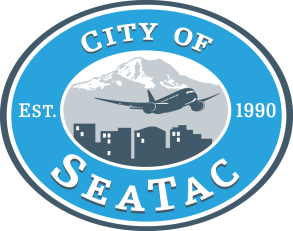 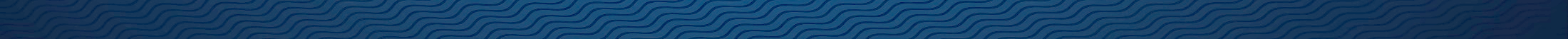 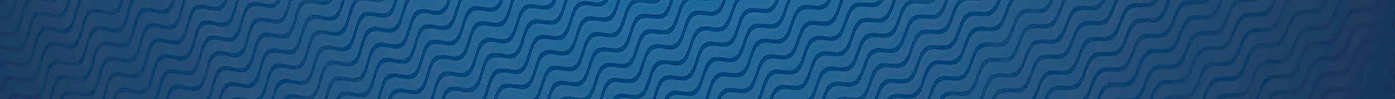 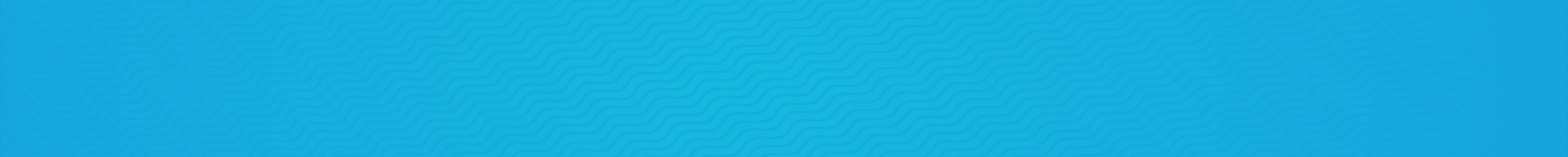 Introduction and Vision Statement Cont.
SeaTac’s Comprehensive Plan Vision Statement Cont.:
By 2044:
•	Urban villages along the International Boulevard corridor, will anchor SeaTac’s Urban Center and provide vibrant, higher density business and residential districts adjacent to the light rail stations where most job and housing growth will be concentrated and there are a variety of amenities and activities for residents, workers, and visitors to enjoy.
•	Neighborhood villages will emerge and expand at central locations outside of the Urban Center as important community where people can easily walk to access healthy foods, shops, work, schools, parks, and daily services.
•	Corner stores will provide new opportunities for entrepreneurship and local businesses, while providing access to daily goods and services in walking distance of people’s homes.
•	Flexible, warehouse, industrial districts will provide new jobs and economic opportunities that support the international airport and other regional commerce activities.
GO TO WORD DOCUMENT AND SCAN THROUGH REVISIONS PROPOSED.
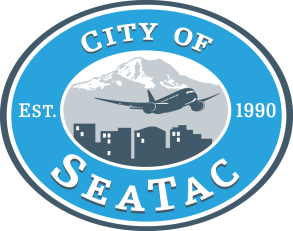 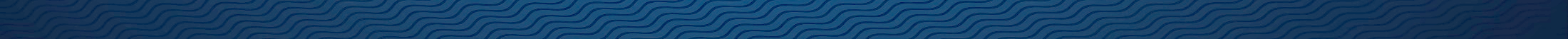 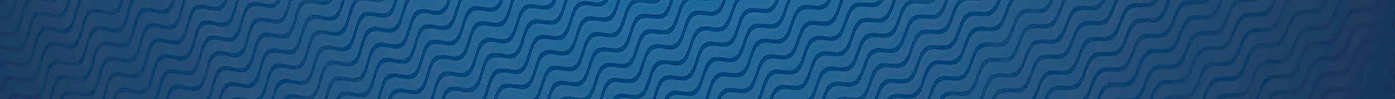 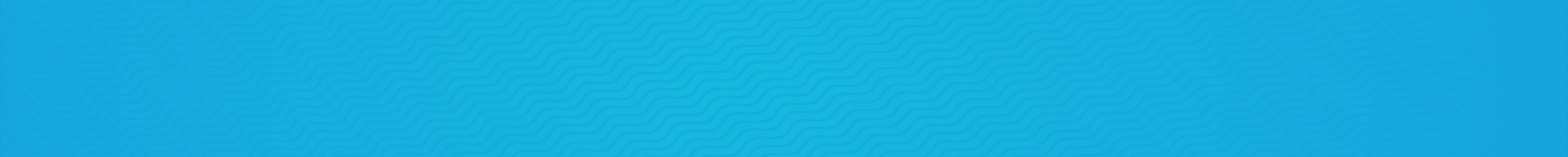 Economic Vitality Element
SeaTac’s Vision for Economic Vitality 
SeaTac is a diverse and thriving community with a wide range of employment opportunities and access to job centers throughout the Seattle region via its robust public transit. The main driver of the SeaTac economy and employment is the presence of the Seattle-Tacoma International Airport. Future employment in SeaTac will be concentrated in the City’s Urban Villages as well as designated flex warehouse/industrial areas adjacent to the airport. The City will work with public, private, and nonprofit sector partners to empower and educate local businesses, entrepreneurs, and workers. Targeted investments in placemaking and quality of life improvements will help attract new visitors and employers to SeaTac. Transit oriented development (mixed-use housing and retail) will continue to expand around the three light rail stations.

GO TO WORD DOCUMENT AND SCAN THROUGH REVISIONS PROPOSED.
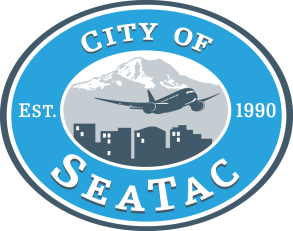 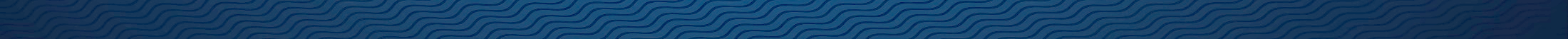 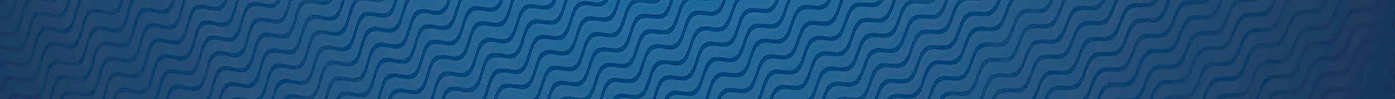 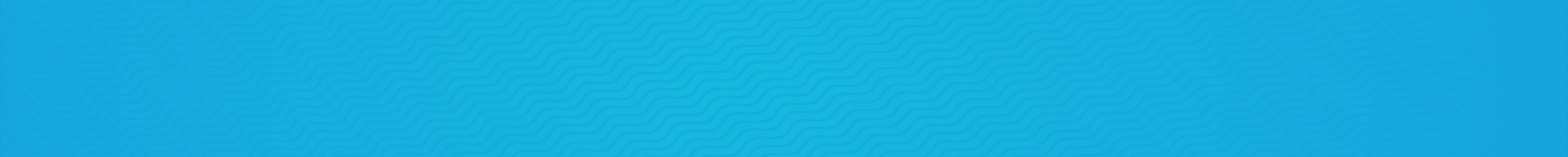 Land Use Goals, Polices, and Implementation Strategies
Policies:
Updates to policies previously reviewed by Planning Commission
New policies not yet seen by Planning Commission 
Changes to policies since last PC review are highlighted

Implementation Strategies:
Updates to existing implementation strategies
Addition of new implementation strategies


GO TO WORD DOCUMENT AND SCAN THROUGH REVISIONS PROPOSED.
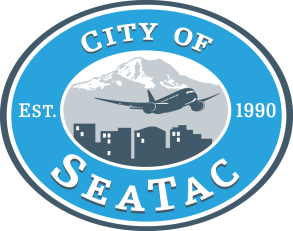 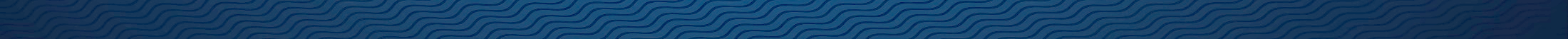 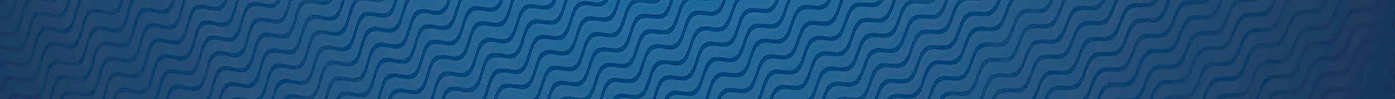 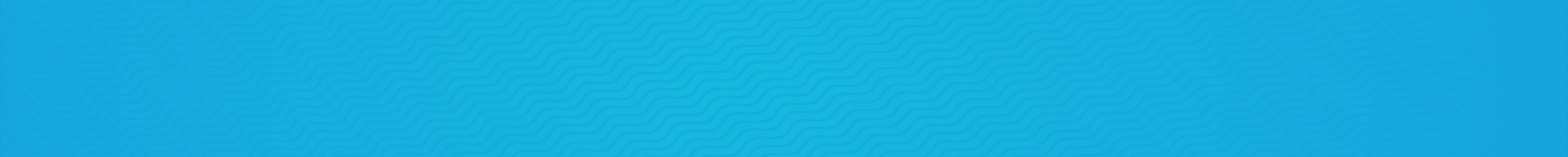 Urban Center and Neighborhoods
Policies:
Updates to policies previously reviewed by Planning Commission
New policies not yet seen by Planning Commission 
Changes to policies since last PC review are highlighted

Implementation Strategies:
Updates to existing implementation strategies
Addition of new implementation strategies
Chapters are still being reviewed for redundancy with Land Use
Strategies are still being developed and more will be provided with the Public Review Draft

GO TO WORD DOCUMENT AND SCAN THROUGH REVISIONS PROPOSED.
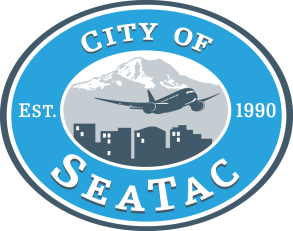 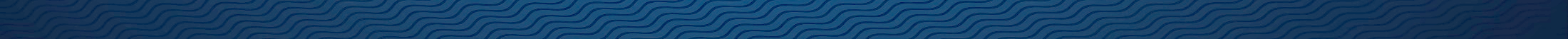 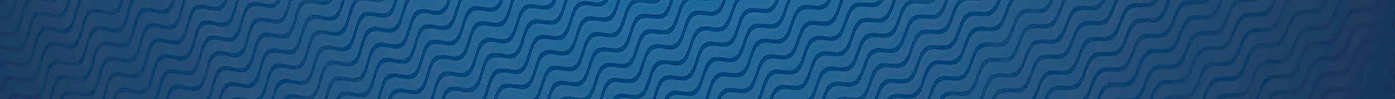 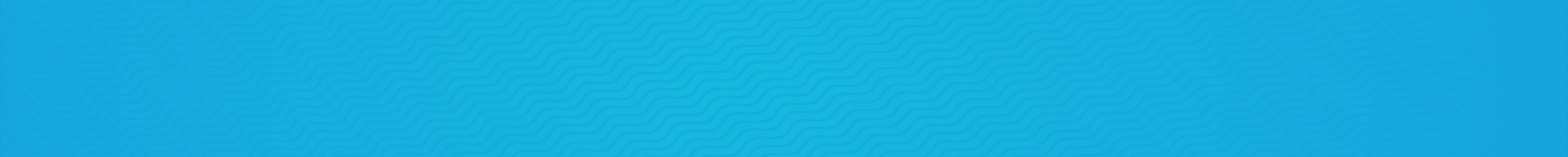 Urban Center Implementation Strategies
Additional Strategies likely to be included in Urban Center:
Update subareas plans to incorporate Envision SeaTac 2044 growth strategies for Urban Villages, Complete Neighborhoods and other policy objectives and implementation steps.
Complete City Center Urban Village subarea plan, currently underway, in alignment with Envision SeaTac 2044 growth strategies.
Undertake a coordinated City approach to plan for and implement Urban Village development through proactive, coordinated, and targeted regulatory, capital project, and programmatic initiatives.
Ensure Complete Neighborhood goals, policies, and strategies for Neighborhood Centers and Neighborhood Residential Areas are incorporated within and implemented through plans, regulations, projects and budgets.
Work with local residential and business communities on implementing Urban Villages and Complete Neighborhoods within the entire Urban Center and ensure inclusive and equitable planning processes.
Establish a tracking system to monitor short- and long-term development of Urban Villages and refine development strategies as appropriate.
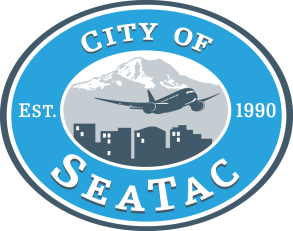 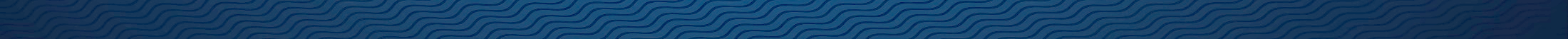 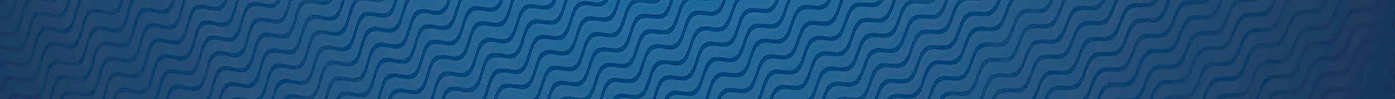 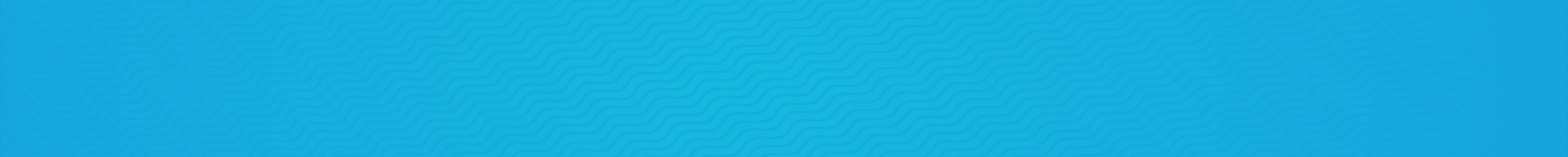 Neighborhoods Implementation Strategies
Additional Strategies likely to be included in Neighborhoods:
Create work plans for Neighborhood Villages, potentially including subarea plans, that clarify their unique development visions and implementation steps the City can take to promote their short- and long-term development.
Maximize locational, infrastructure, and natural resource assets and other unique conditions or attributes of Neighborhood Villages in City efforts to plan for and promote the creation Neighborhood Villages that complement and enhance the character of the village and adjacent communities.
Undertake a coordinated City approach to plan for and implement Neighborhood Village development through targeted regulatory, capital project, and programmatic initiatives.
Work with local residential and business communities on implementing Neighborhood Villages, Corner Stores, and Complete Neighborhoods and ensure inclusive and equitable planning processes.
Ensure Complete Neighborhood goals, policies, and strategies for Neighborhood Centers and Neighborhood Residential Areas are incorporated within and implemented through plans, regulations, projects and budgets.
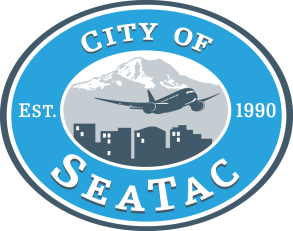 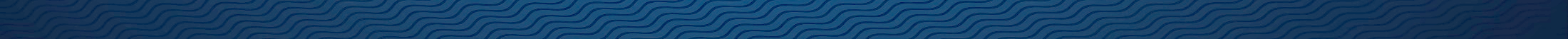 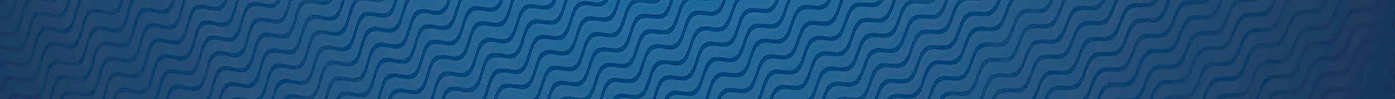 POTENTIAL COMMISSION ACTION
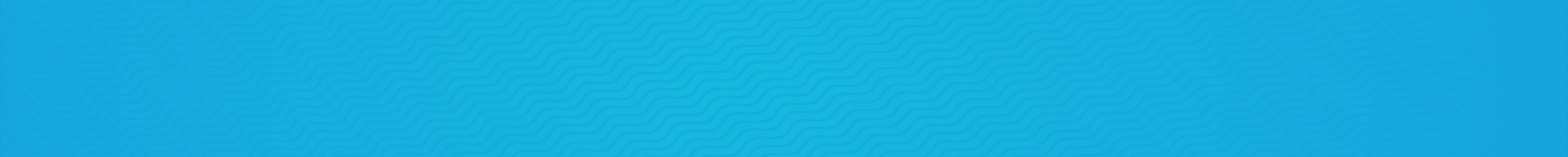 ACTION REQUESTED: None. Meeting is an informational briefing and work session.
REVIEWS TO DATE: 
Envision SeaTac 2044-Major Comprehensive Plan Update and Code Amendments Work: 
2022: 9/20/2022
2023: 8/15/2023, 9/19/2023, 10/17/2023, 11/21/2023, 
2024: 1/2/2024, 1/30/2024, 2/6/2024, 3/19/2024, 4/16/2024, 4/30/2024, 5/7/2024, 5/21/2024, 6/4/2024, 6/18/2024, 7/2/2024, 7/16/2024, 7/30/2024, 8/6/2024
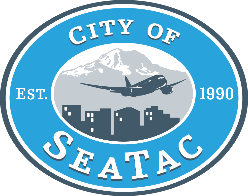 [Speaker Notes: Kate]